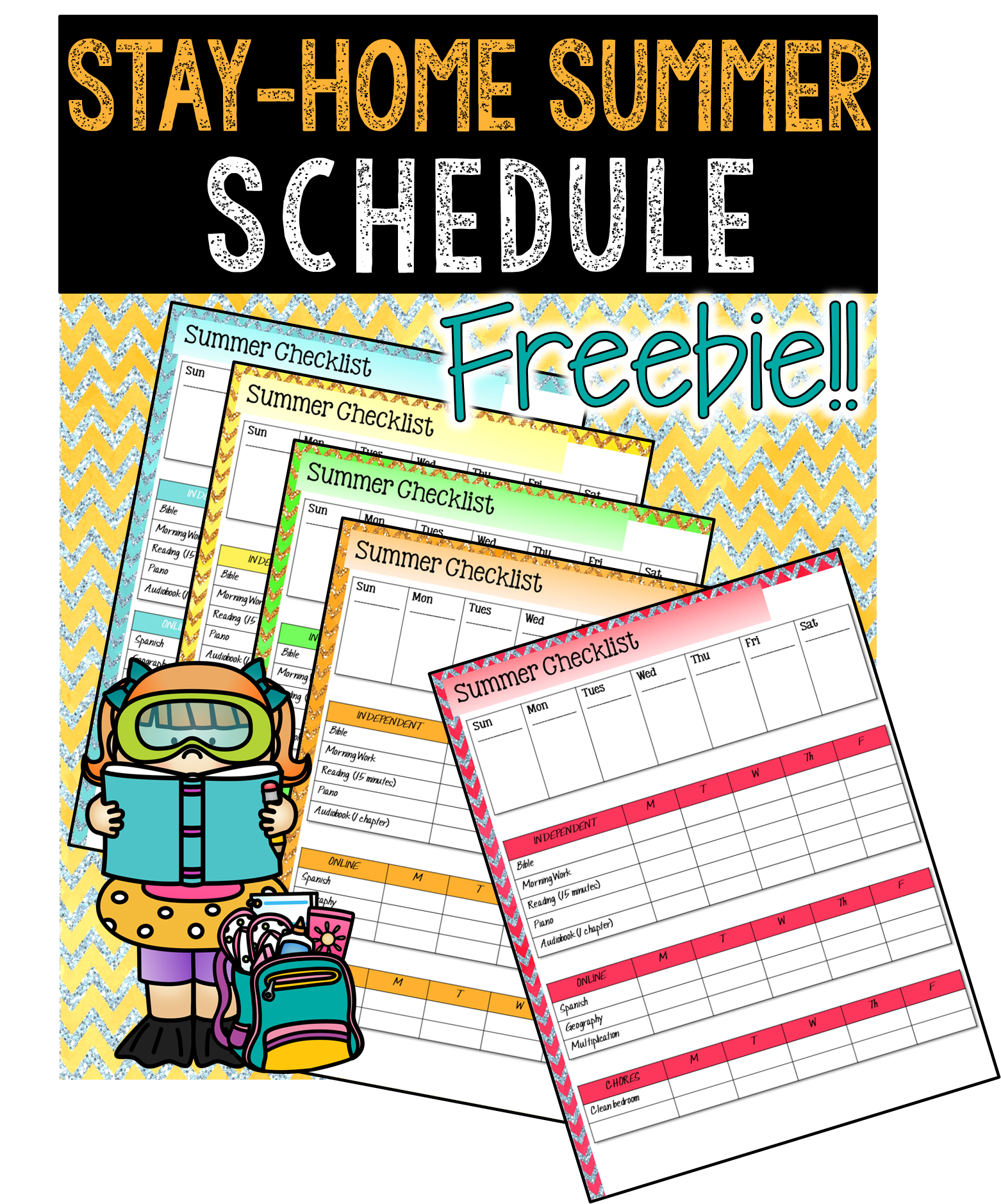 Thank you so much for downloading this resource.  I sincerely hope you and your students enjoy it. I also hope that you find it helpful and easy to use. Please check out my Searching For Silver shop, TPT store or Boom Learning site to find more high-quality, engaging resources.
 Happy Teaching!
	
Melanie @ Searching for Silver
“look for (wisdom) as for silver and search for it as hidden gold” Prov 2:3-5


Copyright © Melanie Whitmire@Searching for Silver-All rights reserved by the author.
Purchase of this item entitles the purchaser the right to reproduce the pages for personal or classroom use. Duplication for other classes, an entire school, or commercial purposes is strictly prohibited and is a violation of the Digital Millennium Copyright Act (DMCA). If you have questions, please visit my store.
Fonts and Illustrations
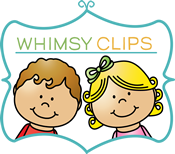 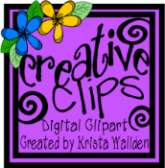 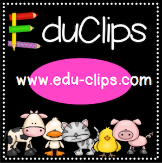 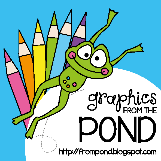 KG Fonts
[Speaker Notes: Or]
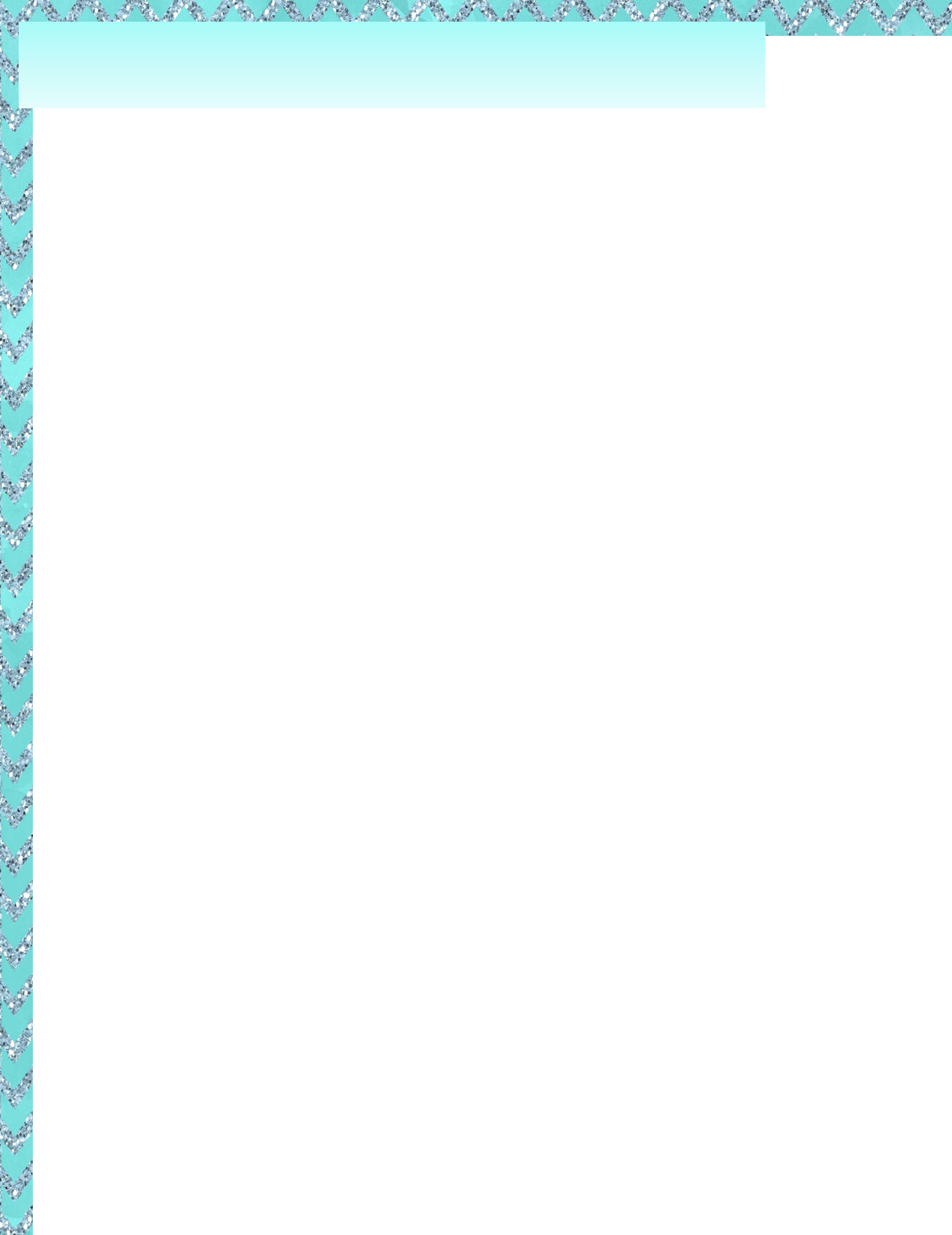 Summer Checklist
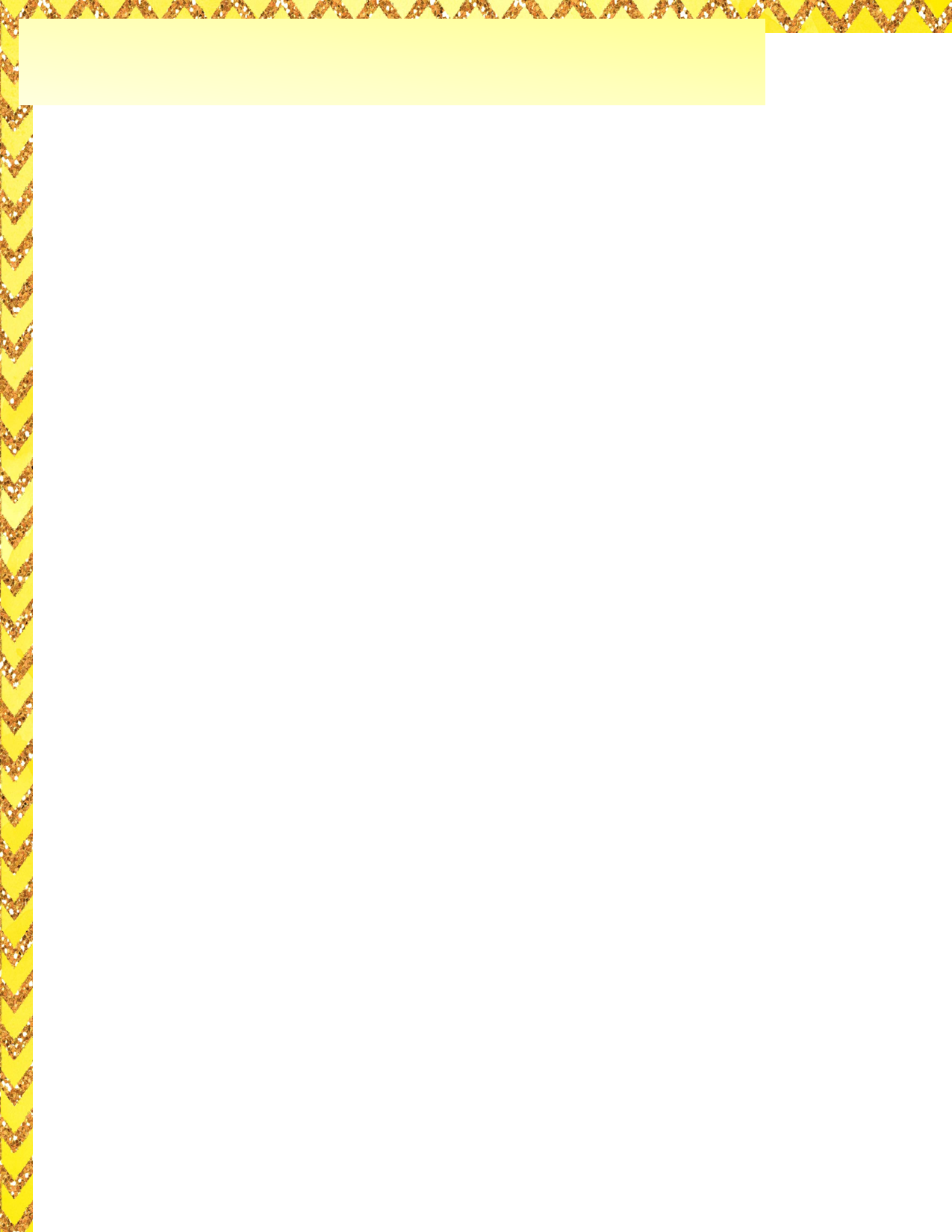 Summer Checklist
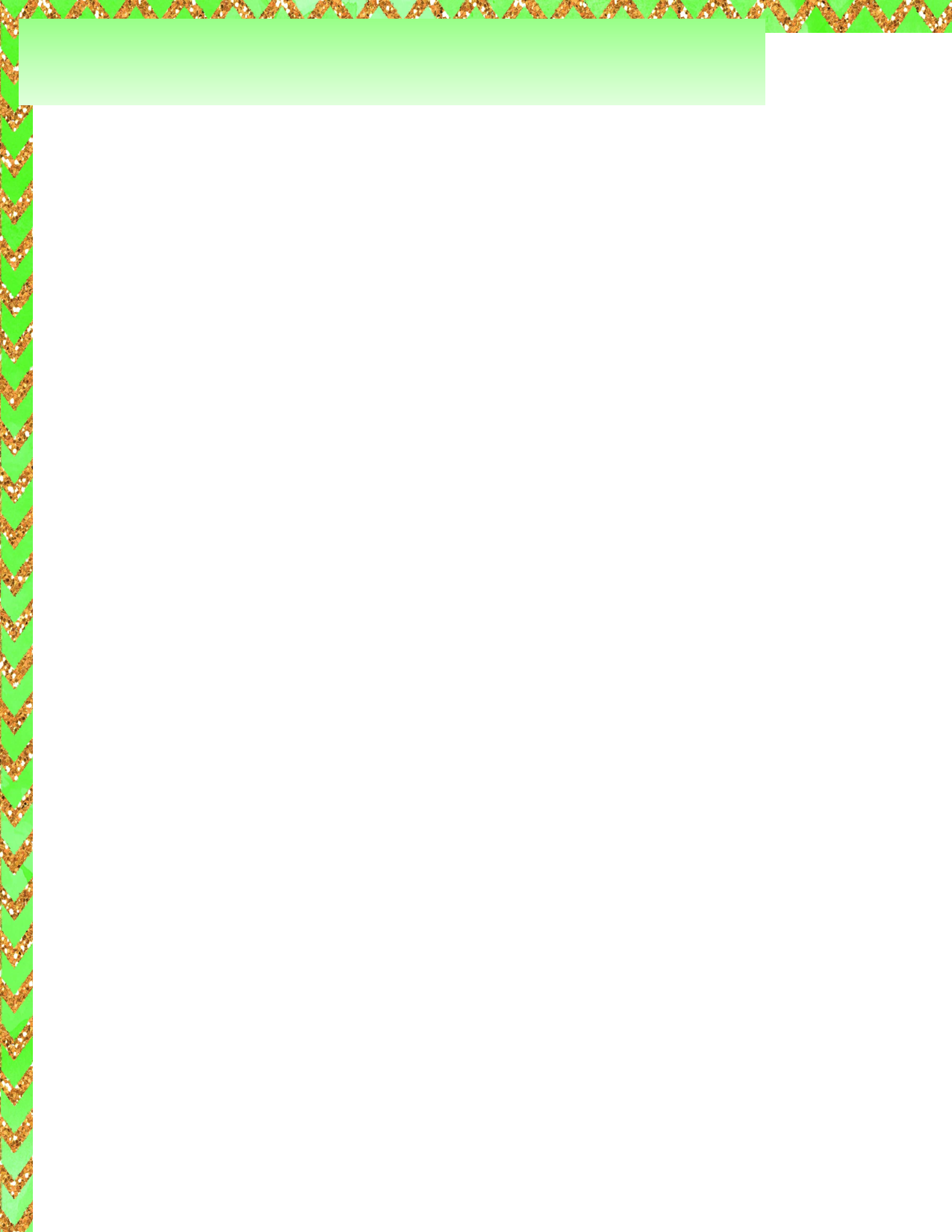 Summer Checklist
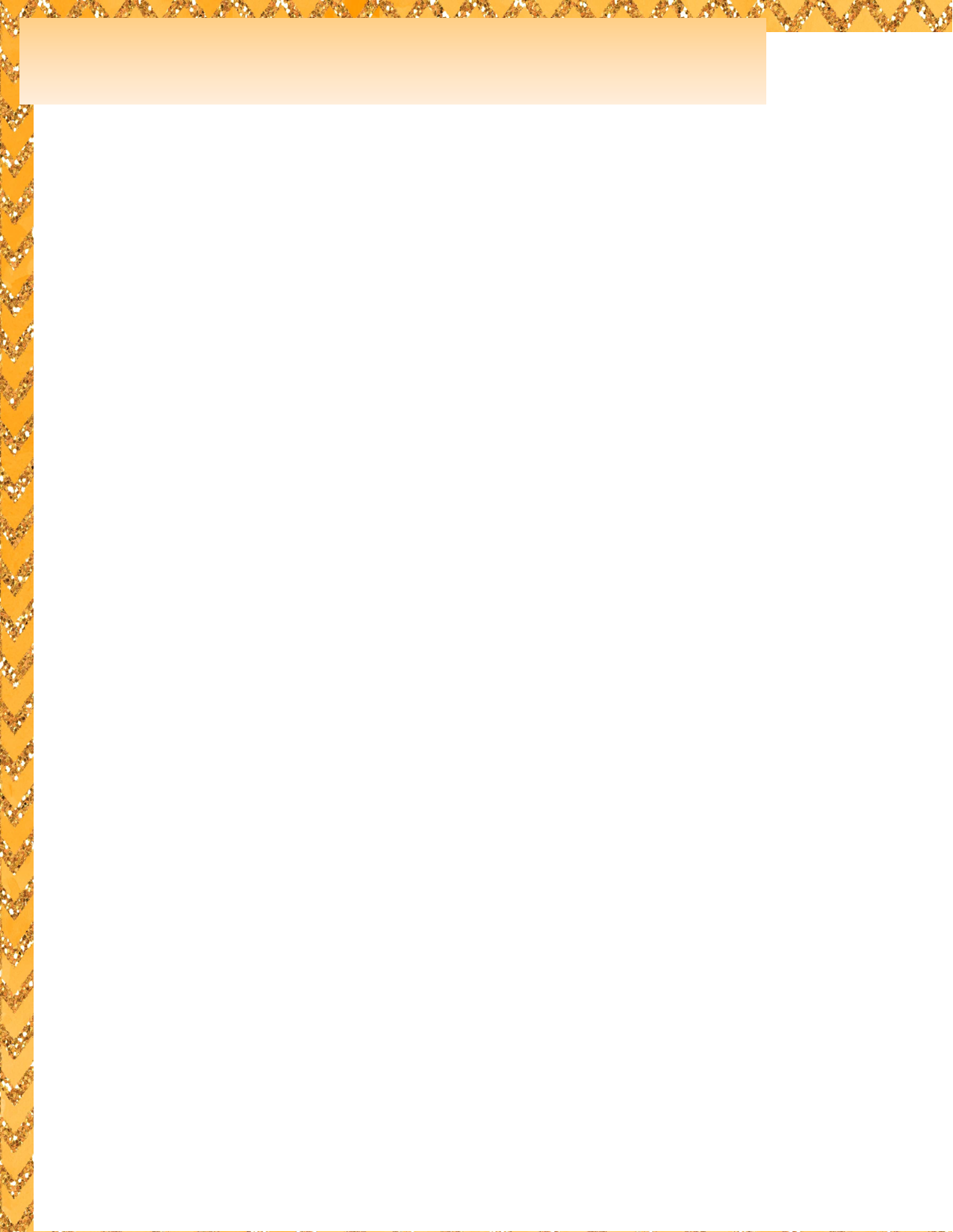 Summer Checklist
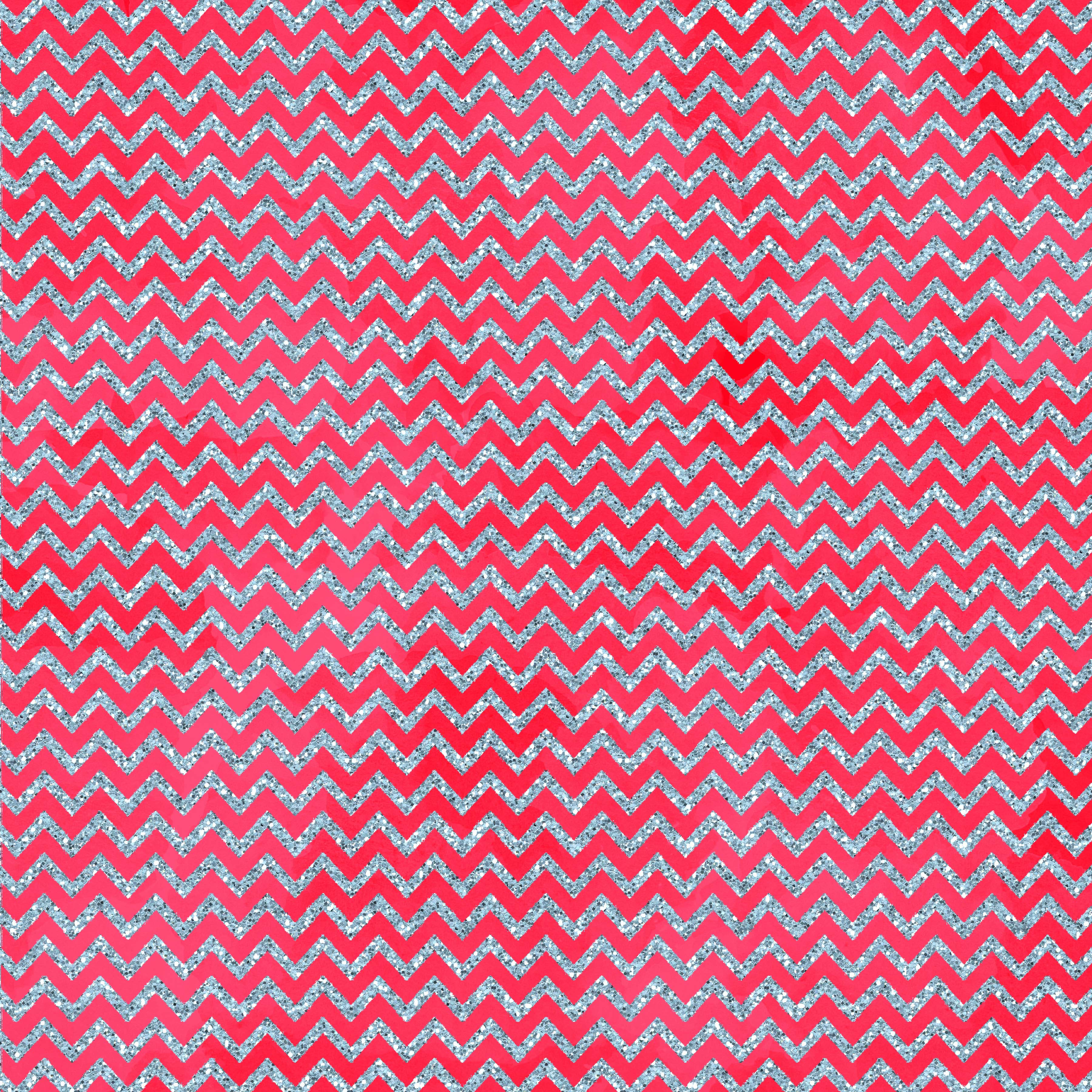 Summer Checklist